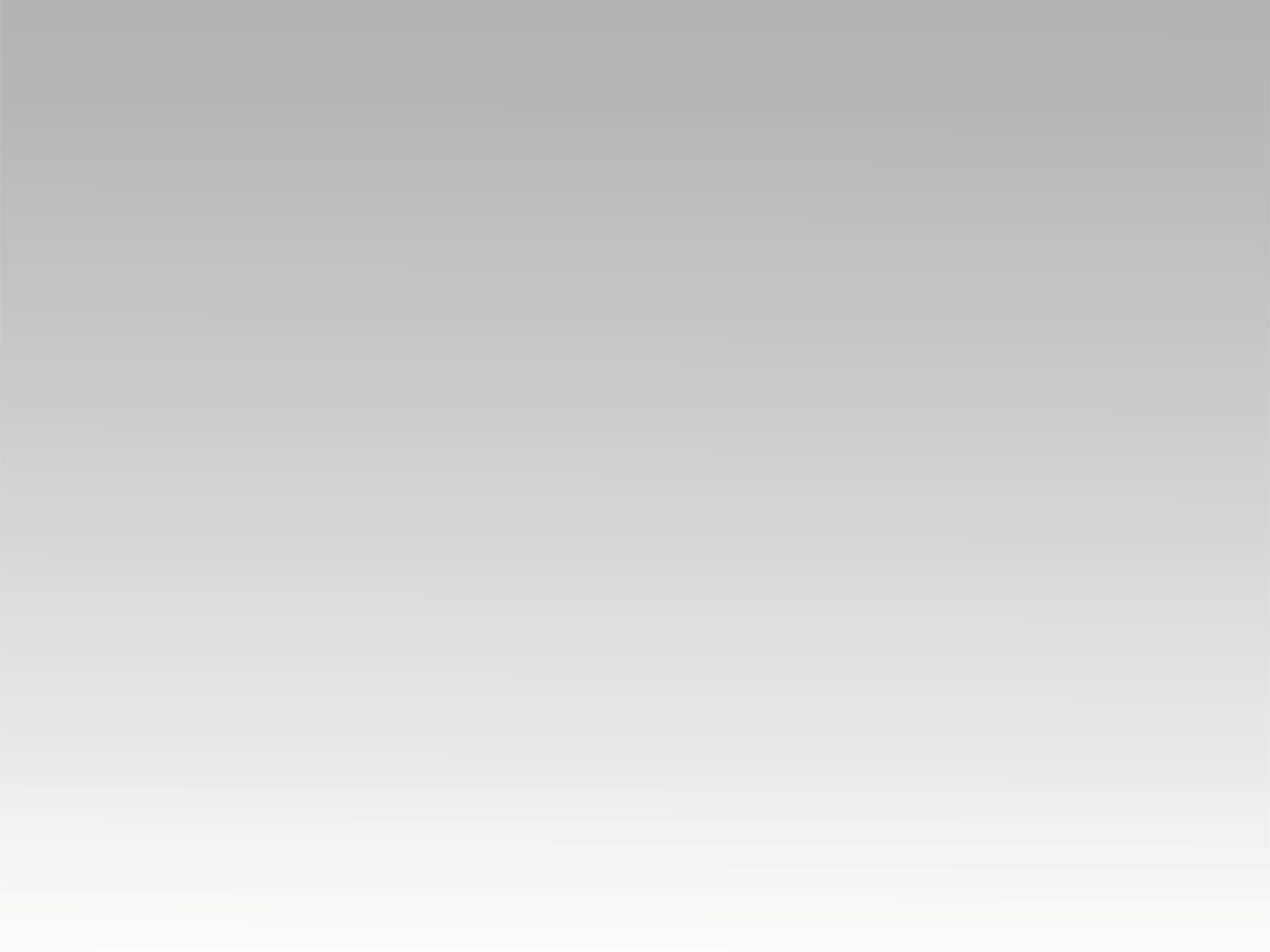 ترنيمة 
إليك قلبي وحياتي
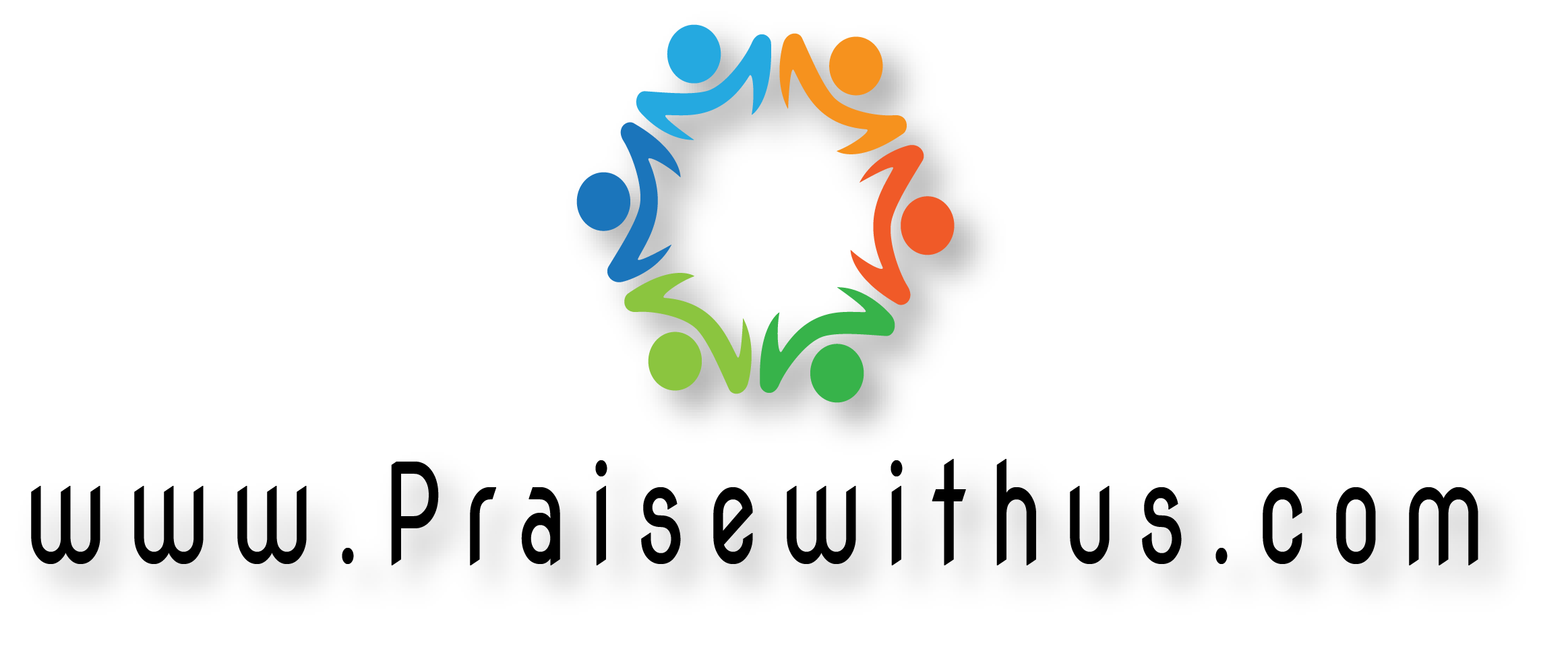 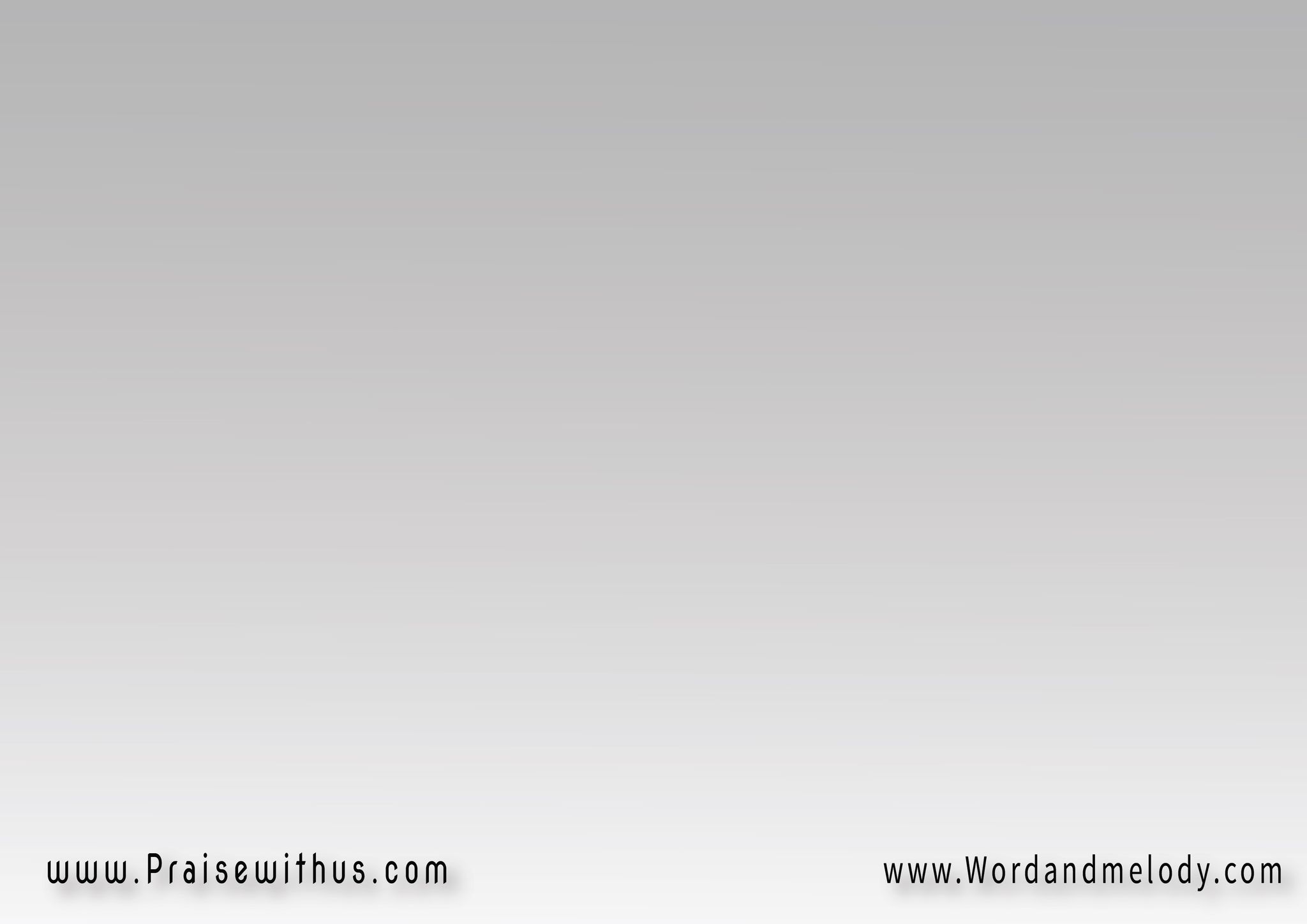 (إليك قلبي وحياتي  
يسوع ملكي يسوع ملكي)2
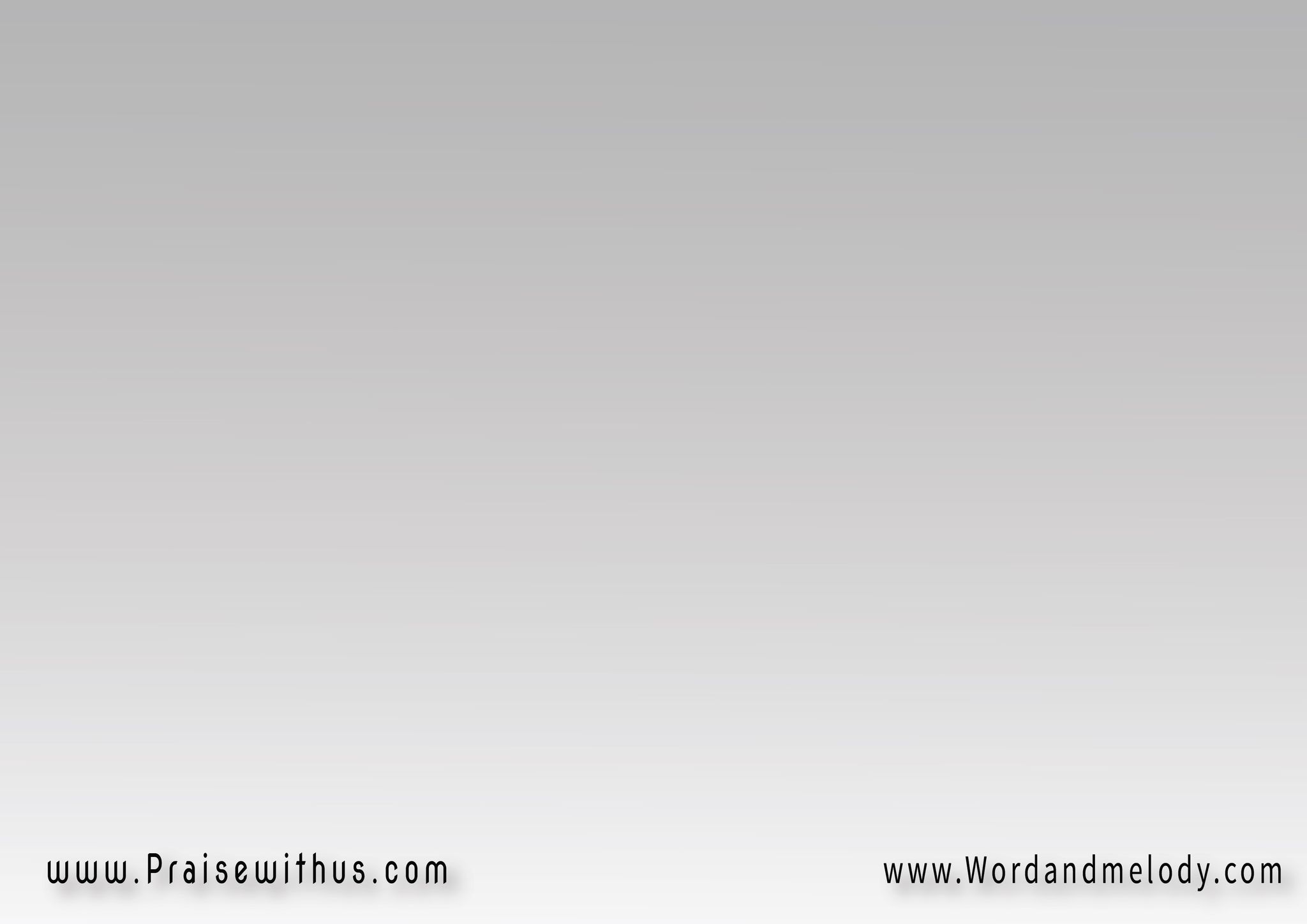 إنني أمشي وراءك  
أمشي وراءك
إنني أمشي وراءك 
 يسوع ملكي
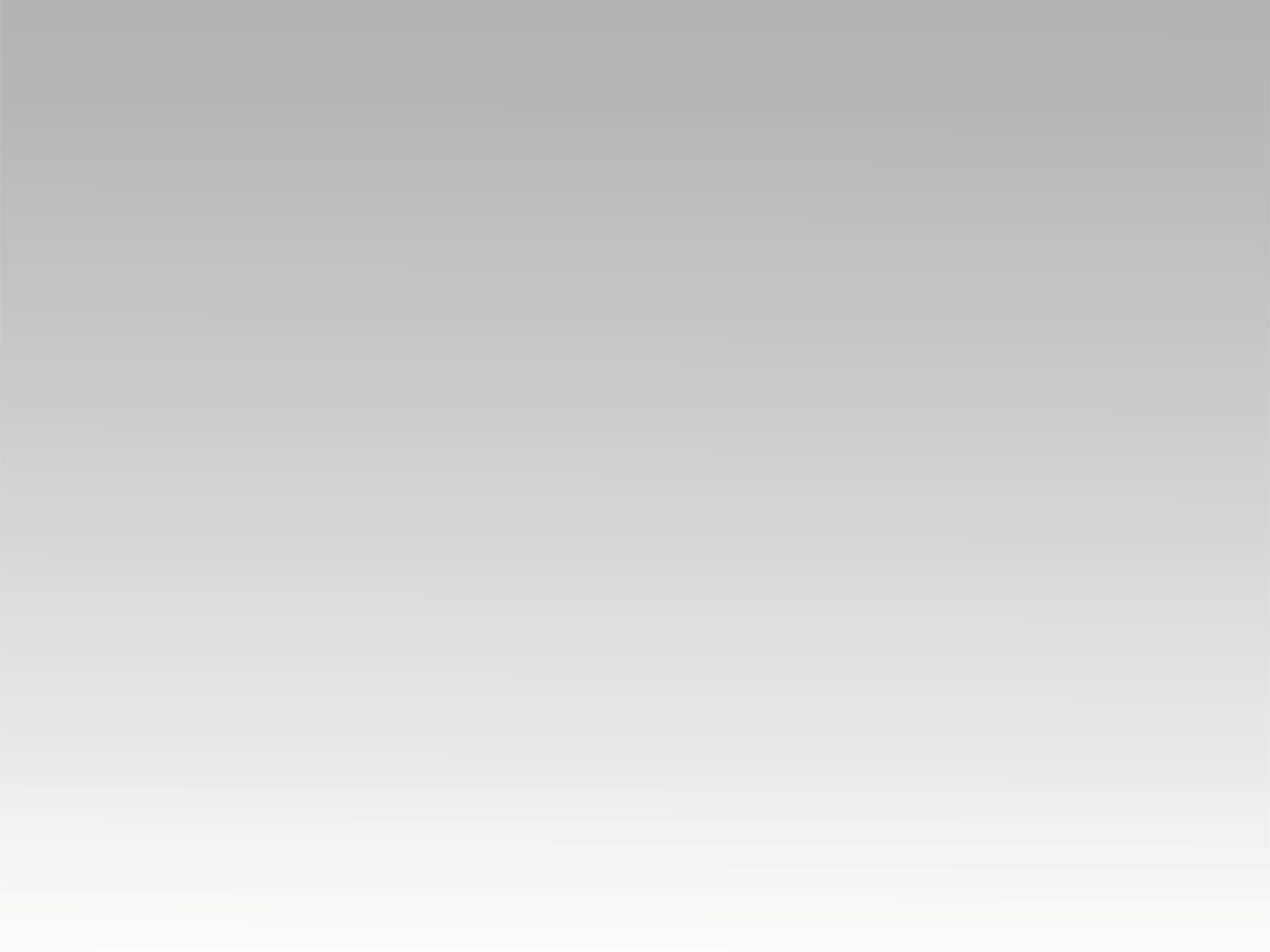 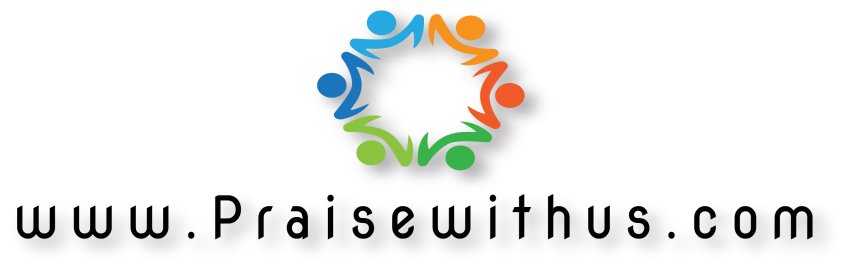